六年級英文
Hello!
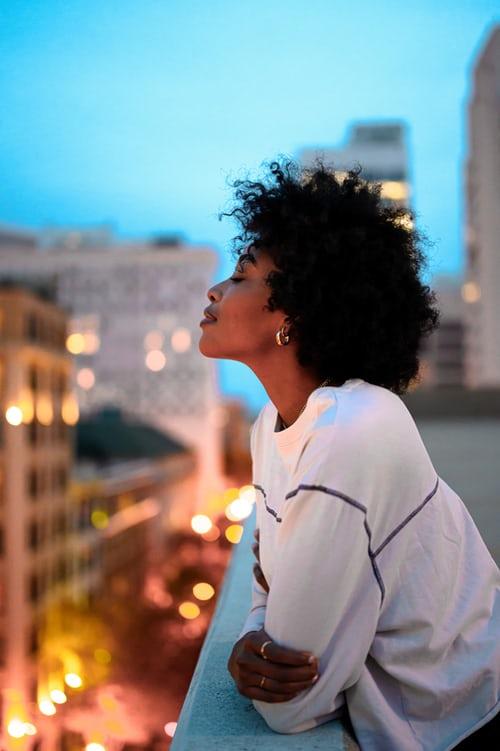 I am Ms. Hsu  

   Nice to meet you, again.
I
2
教材介紹
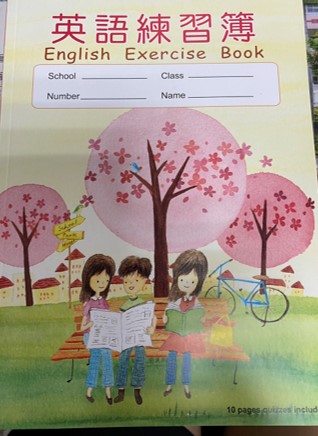 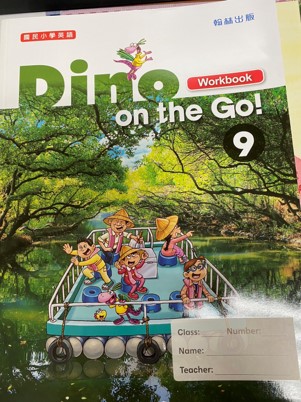 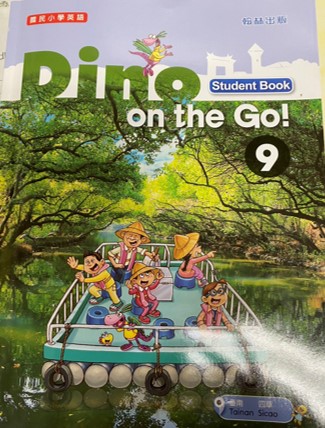 3
教學目標
提升對英文的 興趣動機
     
上課方式：
任務導向  Task-based Learning 
團隊合作  Teamwork
4
教學目標
Q A 問答
Listening  & speaking
外師
英文歌曲
English ability
作業
reading  & writing
課文唸讀
學習單
5
評量方式
紙筆評量 ：  40%   

期中+期末考
多元評量 ： 
60%  

口說 / 聽力 
活動表現 / 課堂參與
學習態度 / 作業書寫
6
重要活動
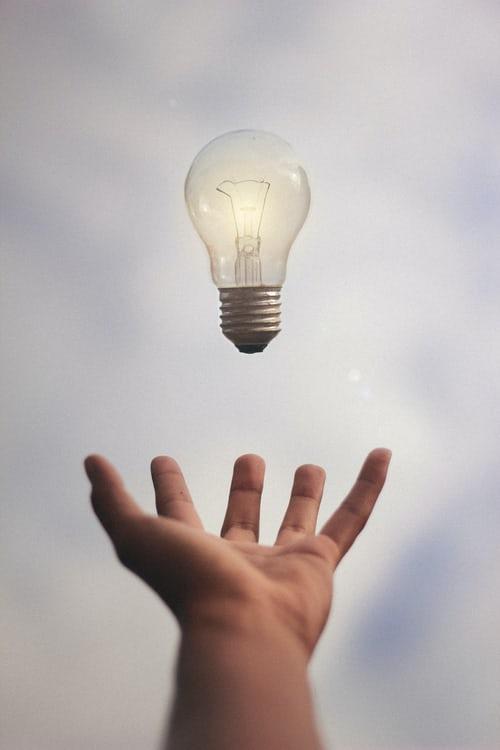 期中評量
11 / 2
期末評量
1 / 1 2
7
上課時間
Monday
Wednesday
Friday
8
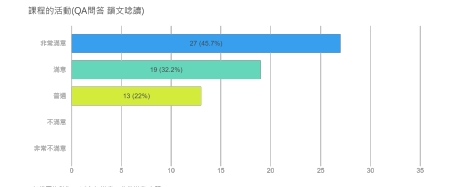 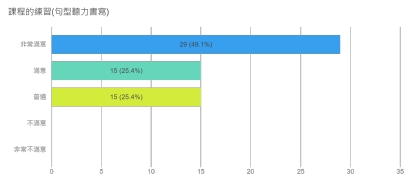 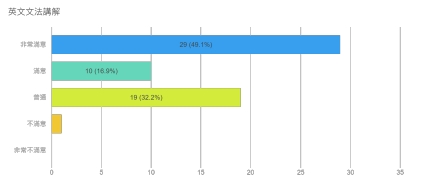 五年級上課回饋
9
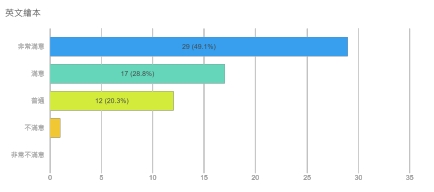 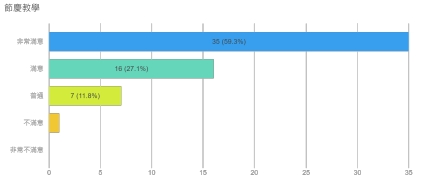 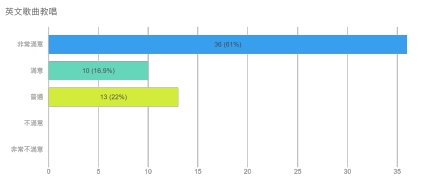 五年級上課回饋
10
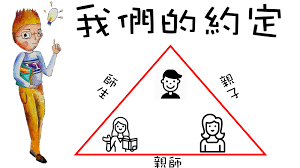 Thanks!
Any questions?You can find me at:
聯絡簿~~
電話25965407*820
11
Thank you
聯絡簿~~
電話25965407*820
12